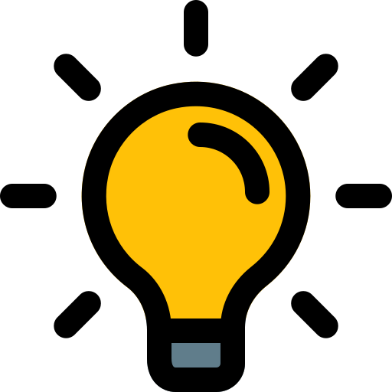 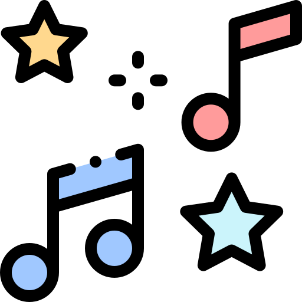 DIPLOMA
FIN DE CURSO
A
Gracias por tu gran esfuerzo en este curso 2019/2020.
EQUIPO DOCENTE
CEIP BAMBA
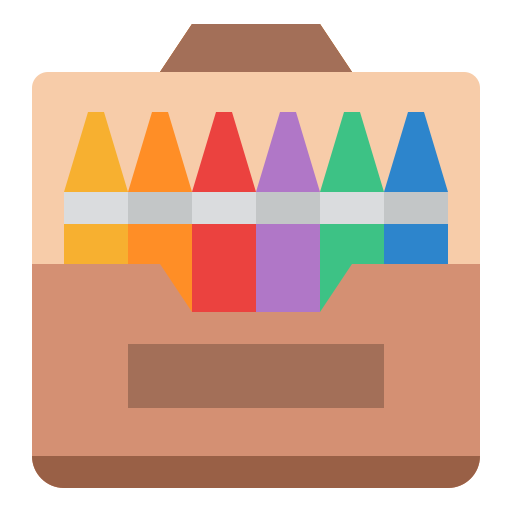 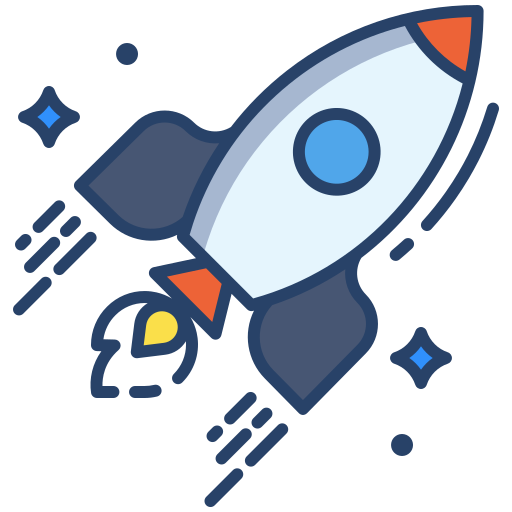